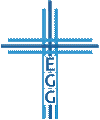 Jesus ist größer
Johannes 8,48-59
… weil er den Vater ehrt (Verse 48-50)
… weil er ewiges Leben schenkt (Verse 51-55)
… weil er Gott ist (Verse 56-59)



 Drei Zeugnisse der Größe Jesu, damit du Jesus glaubst und ewiges Leben hast.
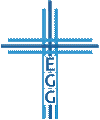 1. … weil er den Vater ehrt
Jesus wird abgelehnt (vgl. Johannes 4,9) und als verrückt / unrein bezeichnet (Johannes 7,20; 10,20; vgl. Markus 3,30; Matthäus 12,24)
Jesus ehrt den Vater, indem er sich demütig im Gehorsam unter ihn stellt und die Wahrheit sagt (Johannes 14,10.13; 17,1.4-5.17)
 Demut als wahre Größe im Reich Gottes ehrt den Vater!
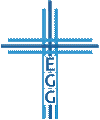 Jesus ist größer
2. … weil er ewiges Leben schenkt
Bewahre sein Wort und der physische Tod kann das ewige Leben nicht auslöschen (Johannes 5,24; 6,40.47; 63.68; 11,25-26)
 Nimmst du Jesu Einladung an?
Jesus ist größer als Abraham und die Propheten (Matthäus 12,41; Johannes 1,26-30; 8,58; Hebräer 1,1-2), denn nur Jesus als wahrer Mensch und wahrer ewiger Gott kann Leben schenken und Sünden vergeben!
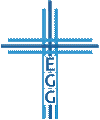 Jesus ist größer
3. … weil er Gott ist
Abraham schmeckte die Freude des großen Erlösers von Ferne (vgl. 1. Mose 3,15; 22,12; Hebräer 11,19)
Bin ich = ewig-göttlich: Ehe Abraham (geboren) war / wurde, existierte Jesus bereits (2. Mose 3,14; Johannes 1,1-3.15; Micha 5,1; Kolosser 1,17)
Die Steigerung des Konflikts: Intellektuell  Emotional  Verbal  Physisch
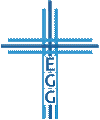 Jesus ist größer
3. … weil er Gott ist
 Christi Überlegenheit und Größe soll uns zur Anbetung führen
Er ist allen Menschen überlegen (Johannes 17,2)
Er ist allen Feinden überlegen (1. Korinther 15,25-26; Psalm 110,1)
Er ist aller Macht / Autorität überlegen (Kolosser 2,15; Epheser 1,21)
Er ist allen Traditionen überlegen (Matthäus 12,8)
Er ist allen Dingen überlegen (Johannes 3,35; 1. Korinther 15,28; Philipper 3,21; Hebräer 2,8)
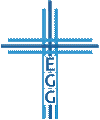 Jesus ist größer
3. … weil er Gott ist
 Christi Überlegenheit und Größe soll uns zur Anbetung führen
Er ist allen Propheten überlegen (Matthäus 12,41; Johannes 1,26-30; Hebräer 1,1-2)
Er ist Mose überlegen (Hebräer 3,3-6)
Er ist allen Priestertümern überlegen (Hebräer 4,14; 9,11-14.24-26)
Er ist den Engeln überlegen (1. Petrus 3,22; Hebräer 1,4-14)
Er ist der oberste Hirte (1. Petrus 5,4; Hebräer 13,20)
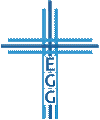 Jesus ist größer
3. … weil er Gott ist
 Christi Überlegenheit und Größe soll uns zur Anbetung führen
Er ist das Haupt über jede Gewalt und Macht (Kolosser 2,10)
Er ist das Haupt über die Gemeinde (Kolosser 1,18; Epheser 1,22)
Er ist Herrscher über alles (Epheser 1,9-10)
Er ist Eckstein, an dem alles ausgerichtet wird (Matthäus 21,42; Psalm 118,22; Apostelgeschichte 4,11; Epheser 2,20; 1. Petrus 2,7)
Er ist allen Herrn und allen Königen überlegen (Daniel 2,35; 1. Timotheus 6,15; Offenbarung 17,14; 19,16)
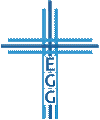 Jesus ist größer
Jesus ist größer
Johannes 8,48-59
… weil er den Vater ehrt (Verse 48-50)
… weil er ewiges Leben schenkt (Verse 51-55)
… weil er Gott ist (Verse 56-59)



 Drei Zeugnisse der Größe Jesu, damit du Jesus glaubst und ewiges Leben hast.
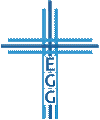